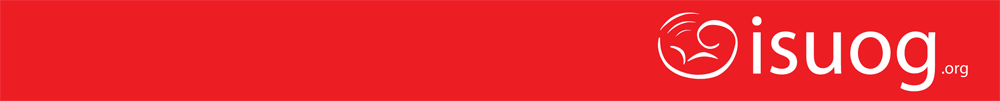 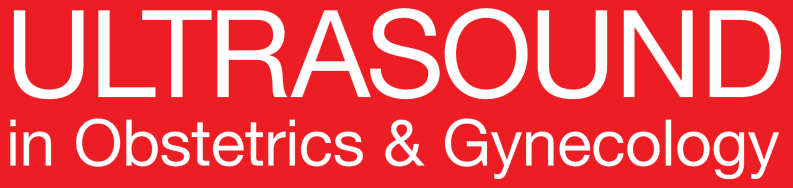 UOG Journal Club: Octubre 2019
Riesgo de aborto seguido de amniocentesis o muestreo de vellosidades coriónicas: revisión sistemática de literatura y meta-análisis actualizado

L. J. SALOMON, A. SOTIRIADIS, C. B. WULFF, A. ODIBO and R. AKOLEKAR

Volumen 54, Numero 4, Paginas 440–449
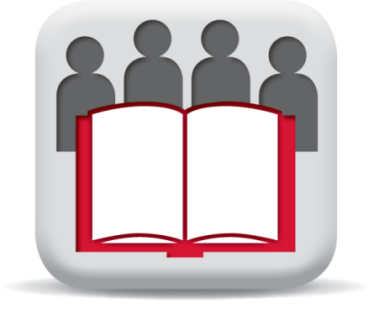 Slides de Journal Club preparadas por Dr Yael Raz
(Editor de UOG para Practicantes)
Traducido por: Dr. Ruben D. Fernandez Jr
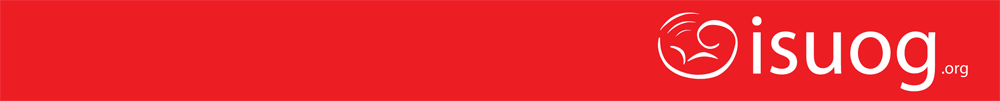 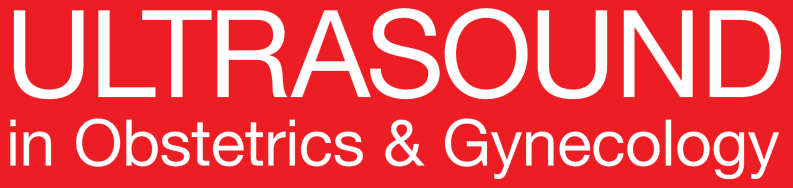 Riesgo de aborto seguido de amniocentesis o muestreo de vellosidades coriónicas: revisión sistemática de literatura y meta-análisis actualizada
 Salomon et al., UOG 2019
Introducción
Evidencia sugiere que los riesgo de abortos relacionados con los procedimientos después de amniocentesis o muestreo de vellosidades coriónicas (CVS) es probablemente mas bajo que lo que refieren actualmente los cuerpos profesionales.

Las estadísticas resumidas acumuladas mas actualizadas de este riesgo relacionado a estos procedimientos fueron publicadas en 2015.

Se han publicado desde entonces grandes cohortes adicionales, basadas en población y estudios controlados aleatorizados que reportan el riesgo relacionado seguidos de estos procedimientos invasivos.

Estimados actualizados de riesgo relacionado a procedimientos pueden ayudar a los clínicos cuando ellos aconsejen a las pacientes acerca de las opciones para la pruebas prenatales.
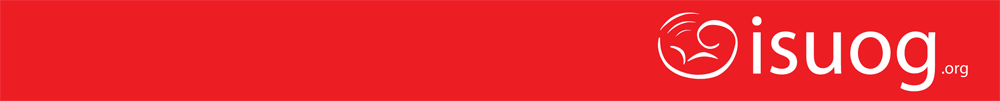 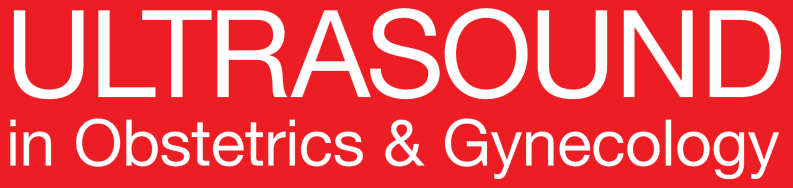 Riesgo de aborto seguido de amniocentesis o muestreo de vellosidades coriónicas: revisión sistemática de literatura y meta-análisis actualizada
Salomon et al., UOG 2019
Objetivo del Estudio
Proporcionar riesgo actualizado relacionado a procedimientos después de realizar amniocentesis o CVS, basado en una revisión sistemática de la literatura y un meta-analisis actualizado
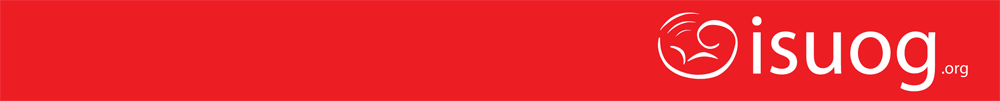 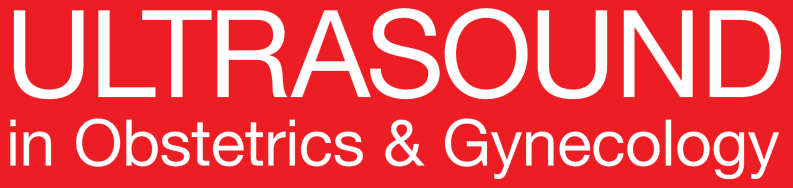 Riesgo de aborto seguido de amniocentesis o muestreo de vellosidades coriónicas: revisión sistemática de literatura y meta-análisis actualizada
 Salomon et al., UOG 2019
Métodos
Revisión sistemática y meta-analisis.
Una búsqueda electrónica de MEDLINE, EMBASE y la Librería Cochrane se realizo el 31 de Enero del 2019 y fue restringido a estudios en ingles. 

Inclusion
Ensayos controlados aleatorizados (RCTs), estudios de cohorte prospectivos o retrospectivos y estudios de casos y controles que: 
Reporten datos de procedimientos invasivos realizados en embarazos únicos (o <5% del total del tamaño de la muestra son embarazos múltiples).  
Reporten el resultado del embarazo de mujeres que tuvieron una prueba prenatal invasiva y los embarazos control que no tuvieron un procedimiento invasivo.
Publicados desde el año 2000 en adelante (para asegurar uniformidad del equipo y técnicas utilizadas en los estudios comparados).
Cuando los datos son reportados por separado para CVS transcervical y transabdominal, solo el primer grupo fue ingresado en el análisis.
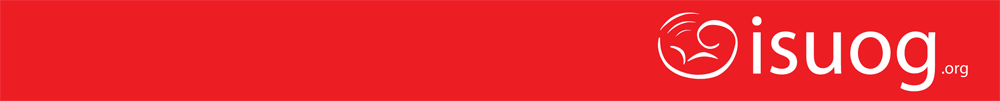 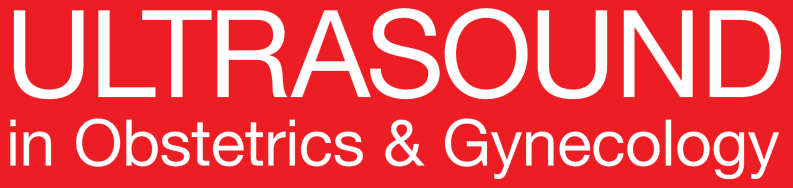 Riesgo de aborto seguido de amniocentesis o muestreo de vellosidades coriónicas: revisión sistemática de literatura y meta-análisis actualizada
 Salomon et al., UOG 2019
Métodos
Medición de resultado primario: aborto relacionado con el procedimiento, definido como la perdida fetal antes de las 24 o 22 semanas de gestación. 

Tasa de aborto (95% IC) fue estimada en el procedimiento invasivo y los grupos de control para cada estudio por separado y como un estimado acumulado ponderada por el tamaño de la muestra de cada estudio.

El riesgo relacionado a procedimiento para amniocentesis y CVS en cada estudio fueron estimados como una diferencia de riesgo (RD) basado en las tasas de aborto en el procedimiento invasivo y los grupos controles, el cual fue después usado para calcular la estimación ponderada de resumen agrupada (95% IC).
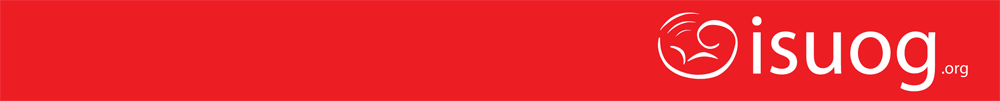 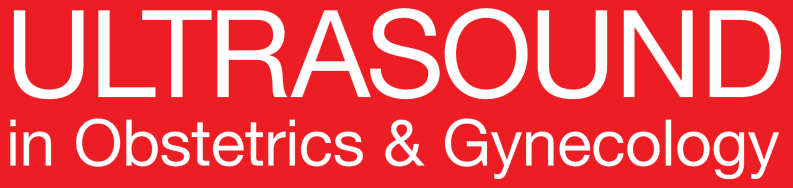 Riesgo de aborto seguido de amniocentesis o muestreo de vellosidades coriónicas: revisión sistemática de literatura y meta-análisis actualizada
 Salomon et al., UOG 2019
Resultados – Estudios incluidos
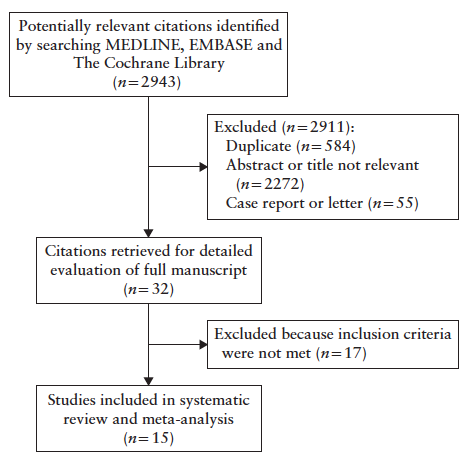 Amniocentesis  (n = 12)
CVS (n = 7)
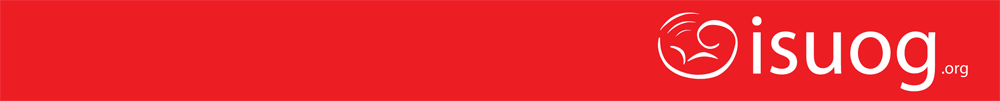 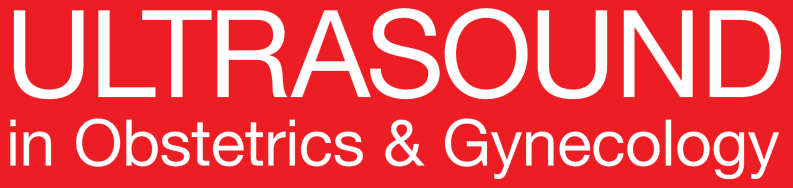 Riesgo de aborto seguido de amniocentesis o muestreo de vellosidades coriónicas: revisión sistemática de literatura y meta-análisis actualizada
 Salomon et al., UOG 2019
Resultados – Amniocentesis
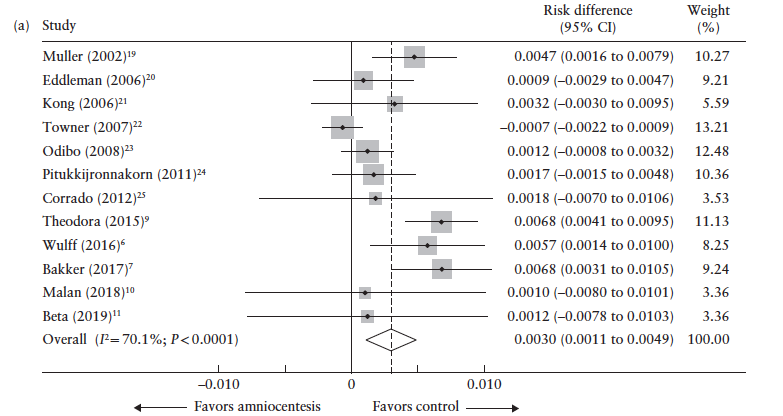 Amniocentesis:  580 abortos ocurrieron después de 63 723 procedimientos.
       Riesgo acumulado de perdida de embarazo después de amniocentesis = 0.91% (95% IC, 0.73–      1.09%; I2 = 88.2%). 
Controles: 1726 abortos en 330 469 embarazos.
       Riesgo acumulado de perdida de embarazo = 0.58% (95% IC, 0.47–0.70%;I2 = 96.1%). 
El riesgo relacionado a procedimiento acumulado de aborto fue 0.30% (95% IC, 0.11–0.49%; I2 = 70.1%) seguido de amniocentesis.
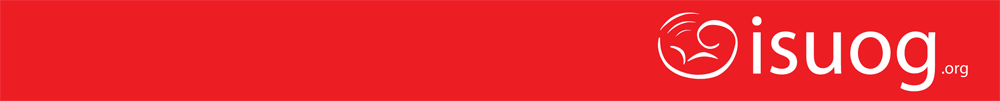 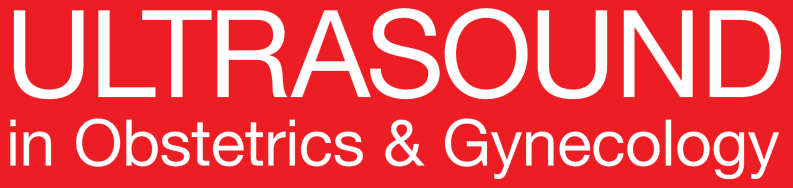 Riesgo de aborto seguido de amniocentesis o muestreo de vellosidades coriónicas: revisión sistemática de literatura y meta-análisis actualizada
 Salomon et al., UOG 2019
Resultados – CVS
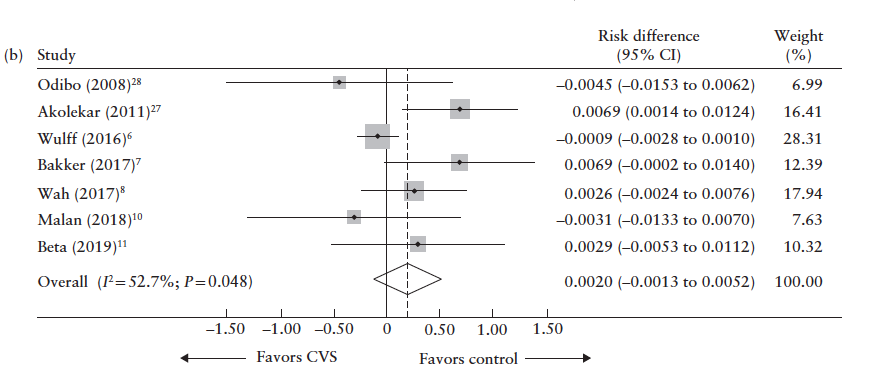 CVS: 163 abortos ocurrieron después de 13 011 procedimientos.
    Riesgo acumulado de perdida de embarazo después de CVS = 1.39% (95% IC, 0.76–2.02%; I2 = 89.1%). 
Controles: 1946 abortos en 232 680 embarazos.
       Riesgo acumulado de perdida de embarazo = 1.23% (95% IC, 0.86–1.59%; I2 = 98.1%). 

El riesgo relacionado a procedimiento acumulado de aborto no fue significativo (0.20% (95% CI, -0.13 a 0.52%; I2 = 52.7%)  después de CVS.
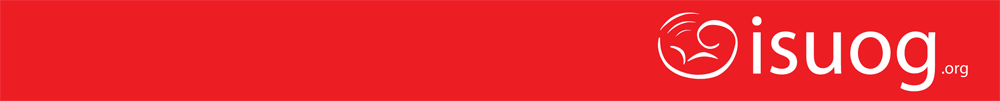 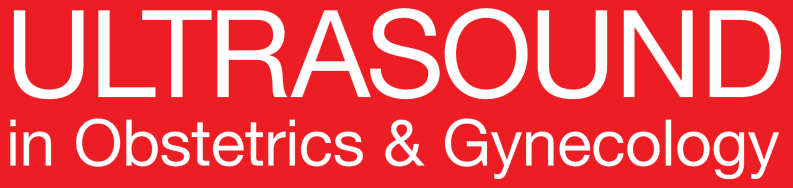 Riesgo de aborto seguido de amniocentesis o muestreo de vellosidades coriónicas: revisión sistemática de literatura y meta-análisis actualizada
 Salomon et al., UOG 2019
Resultados – Subgrupo de análisis - Amniocentesis
El riesgo relacionado a procedimiento de aborto fue evaluado para estudios con nivel de riesgo similar y no similar por anormalidades cromosómicas












La RD de riesgo acumulado para amniocentesis cuando se analizaron los estudios con nivel de riesgo no similar fue de 0.46% (95% IC, 0.25–0.67; I2 = 38.1%).
Cuando se analizaron los estudios con niveles de riesgo similar, no hubo riesgo relacionado a procedimiento significativo (RD, 0.12% (95% CI, −0.05 to 0.30%; I2 = 44.1%)) después de amniocentesis.
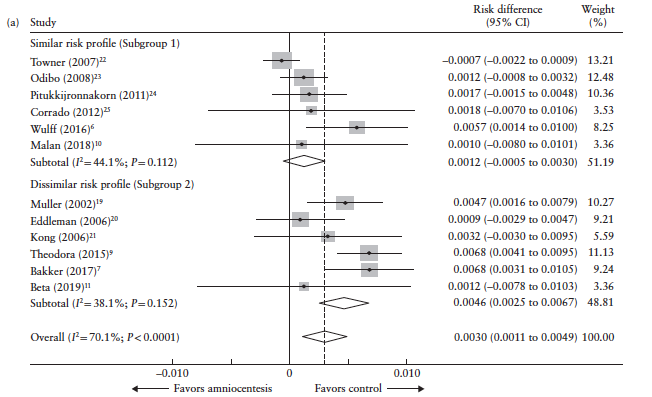 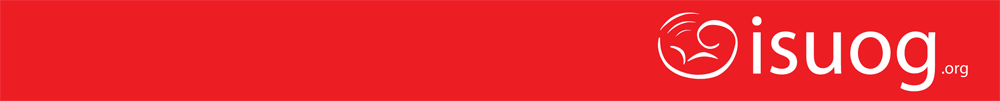 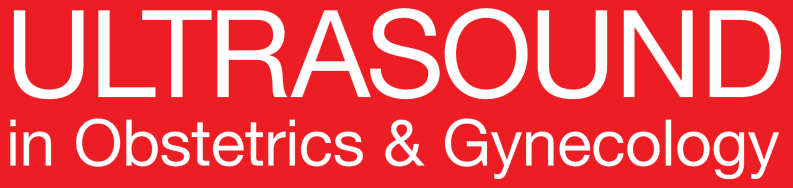 Riesgo de aborto seguido de amniocentesis o muestreo de vellosidades coriónicas: revisión sistemática de literatura y meta-análisis actualizada
 Salomon et al., UOG 2019
Resultados – Subgrupo de análisis - CVS
La RD de riesgo acumulado para CVS cuando se analizaron los estudios con nivel de riesgo no similar fue de 0.48% (95% IC, 0.17–0.78; I2 = 0%).
Cuando se analizaron los estudios con niveles de riesgo similar, no hubo riesgo relacionado a procedimiento significativo (RD, -0.11% (95% IC, −0.29 a 0.08%; I2  = 0%)) después de CVS.
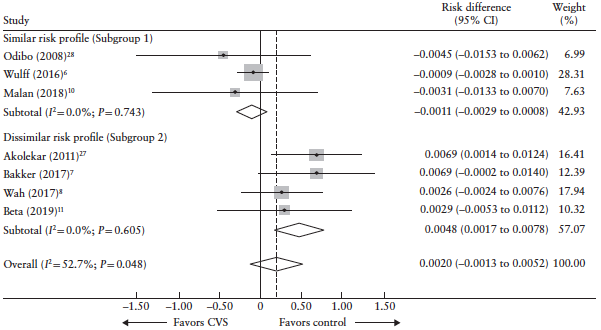 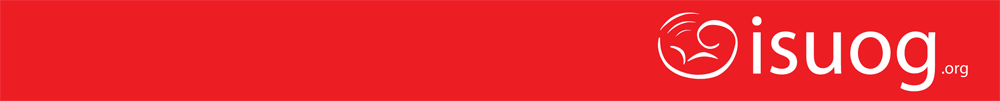 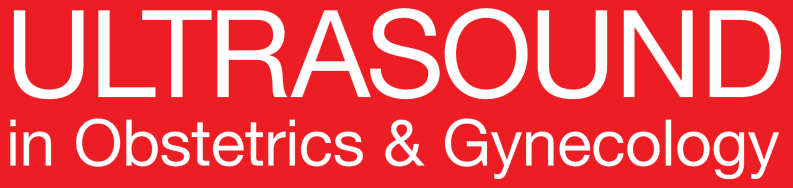 Riesgo de aborto seguido de amniocentesis o muestreo de vellosidades coriónicas: revisión sistemática de literatura y meta-análisis actualizada
 Salomon et al., UOG 2019
Discusión – Hallazgos principales
El riesgo relacionado a procedimiento de aborto es considerablemente bajo en relación a lo que esta dictado en las guías actuales de los cuerpos profesionales:
      - 0.30% después de amniocentesis.
No- significativo después de CVS.

CVS puede ser mas seguro que la amniocentesis. 

No hubo aumento significativo en el riesgo de aborto, para ambos amniocentesis y CVS, cuando el análisis es restringido a estudios donde la población de control tenia el mismo perfil de riesgo para anormalidades cromosómicas así como las mujeres que se sometieron a examen prenatal invasivo.
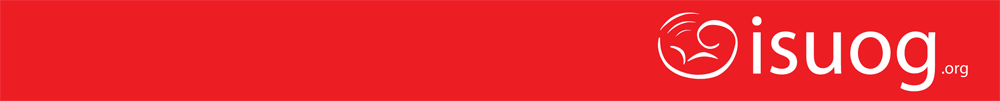 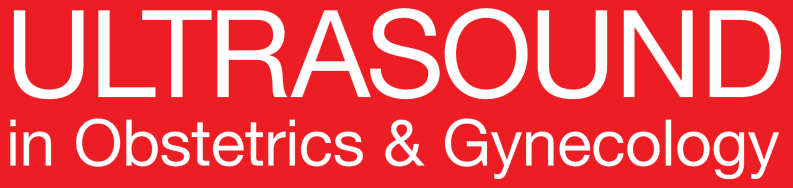 Riesgo de aborto seguido de amniocentesis o muestreo de vellosidades coriónicas: revisión sistemática de literatura y meta-análisis actualizada
 Salomon et al., UOG 2019
Discusión
Fortalezas
Limitaciones
Solo un ensayo contralado aleatorizando se agrego al meta-analisis previo.
Datos abarcan mas de 3 décadas.
Heterogeneidad entre los estudios incluidos (indicaciones diferentes, criterios de inclusión diferente para el grupo de control, antecedente de niveles de riesgo diferente).
Nuevo abordaje para dirigirse a la heterogeneidad entre los estudios incluidos:
Terminaciones de embarazo fueron excluidas.
Abortos atribuidos a defectos estructurales o complicaciones obstétricas fueron excluidos (si los datos fueron disponibles).
Solo procedimientos realizados desde 2000 en delante fueron incluidos (si los datos fueron disponibles).
Los datos fueron estratificados de acuerdo a los perfiles de riesgo para el análisis del subgrupo. 
Uos de modelo de efectos-aleatorizados.
Principalmente poblaciones de alto riesgo incluidas > las estimaciones de riesgo en grandes poblaciones de bajo riesgo son imposibles.
Otras complicaciones de embarazo (parto pretérmino, óbito) o resultados serios raros (septicemia, embolia de liquido amniótico) no se evaluaron. 
La experiencia del operador no se pudo determinar (solo dos estudios recientes proveen datos, pero con resultados conflictivos).
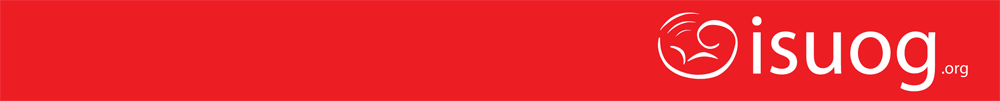 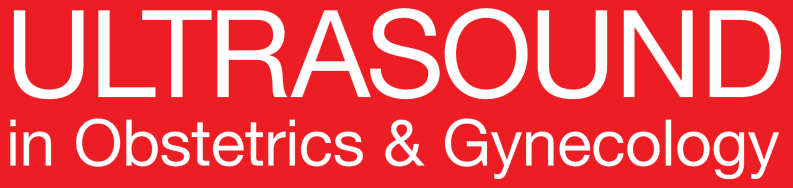 Riesgo de aborto seguido de amniocentesis o muestreo de vellosidades coriónicas: revisión sistemática de literatura y meta-análisis actualizada
 Salomon et al., UOG 2019
Discusión – Interpretación de los hallazgos
Es seguro el diagnostico invasivo prenatal?
Si los perfiles de riesgo son similares, no hay aumento significativo en el riesgo relativo a procedimiento para aborto para ambos amniocentesis y CVS.

Que procedimiento es seguro – amniocentesis o CVS?
No hay una manera apropiada estadísticamente para responder esto ya sea a través directa o meta-analisis en red, como los dos métodos no tienen un comparador común.
La aproximación mas cercana para validar esta respuesta es estimar un riesgo relativo a procedimiento acumulado de estudios que reporten resultados para ambos amniocentesis y CVS, por comparación con un grupo de control: 
4 estudios, riesgo relativo a procedimiento acumulado 0.11% (95% IC, −0.28 a 0.50; I2 = 42.1%) para CVS y 0.55% (95% IC, 0.29 a 0.81; I2  = 0%) para amniocentesis.

CVS aparenta ser mas segura
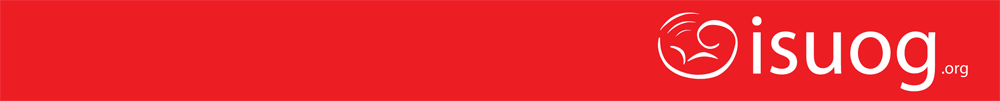 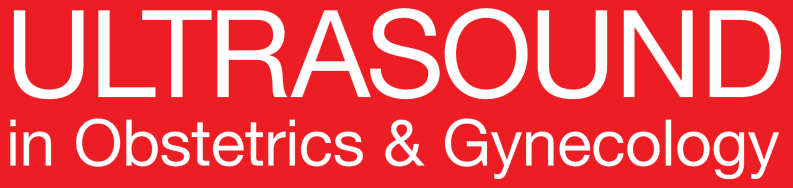 Riesgo de aborto seguido de amniocentesis o muestreo de vellosidades coriónicas: revisión sistemática de literatura y meta-análisis actualizada
 Salomon et al., UOG 2019
Discusión – Interpretación de los hallazgos
CVS aparenta ser mas segura – porque? 
- CVS es usualmente realizada por operadores de medicina materno fetal experimentados. Esto no siempre es el caso con amniocentesis. 
- CVS involucra la introducción de la aguja en el tejido placentario, el cual es un tejido altamente vascularizado, al contrario a la introducción de una aguja en el saco amniótico, el cual es una cavidad cerrada y por ende tiene alta probabilidad de   introducir una infección potencial dentro del espacio intra-amniotico.
- CVS puede ser reemplazado por amniocentesis si existieran limitaciones técnicas.

Hasta que las pruebas no invasivas se vuelvan diagnósticas y completas como técnicas citogenéticas, las mujeres embarazadas deben recibir el asesoramiento adecuado que les permita tomar decisiones informadas sobre sus opciones para las pruebas prenatales sin ser disuadidas por tasas falsamente exageradas de riesgos de aborto involuntario relacionados con el procedimiento.
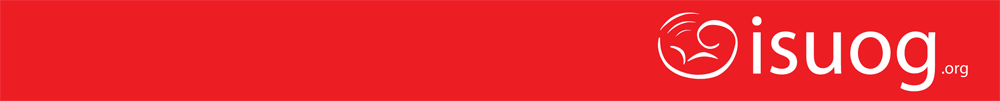 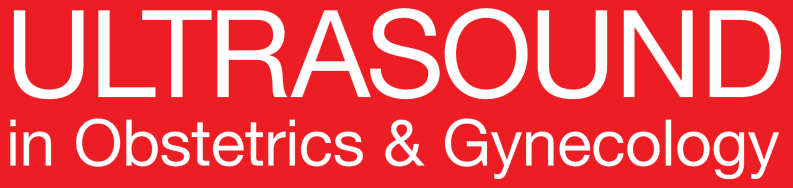 Premature plaental aging in term small-for-gestational-age and growth-restricted fetuses 
Paules et al., UOG 2019
Riesgo de aborto seguido de amniocentesis o muestreo de vellosidades coriónicas: revisión sistemática de literatura y meta-análisis actualizada
 Salomon et al., UOG 2019
Puntos para discusión
Desde que los abortos son atribuibles a los defectos estructurales o complicaciones obstétricas fueron excluidos, pueden estos estimados de riesgo ser extrapolados a poblaciones de bajo riesgo?

Existen riesgos relacionados a procedimiento “altos” en relación a otros factores como ser: edad materna, localización de la placenta (anterior/posterior), edad gestacional a la hora del procedimiento?

Estas mismas conclusiones son reales para embarazos múltiples?